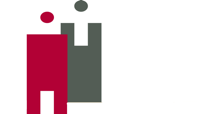 CABINET DOMINIQUE RIERA
____________________________
Modalités d’information - consultation des CSE et modalités de négociation des accords collectifs pendant la période d’urgence sanitaire
Ordonnance 2020-389 du 1er avril 2020 portant mesures d’urgence relatives aux instances représentatives du personnel
Décret 2020-419 du 10 avril 2020 relatif aux modalités de consultation des instances représentatives du personnel pendant la période de l'état d'urgence sanitaire
25 Square Saint Charles - 75012 PARIS - Tél : 01.40.13.43.43 - Fax : 01.40.13.43.46
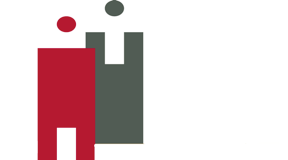 1
1
MODALITÉS DE MISE EN ŒUVRE DES CONSULTATIONS DU CSE VIA LA VISIOCONFÉRENCE
MODALITÉS DES CONSULTATIONS DU CSE VIA DES CONFÉRENCES TÉLÉPHONIQUES
2
3
MODALITÉS DES CONSULTATIONS DU CSE VIA DES MESSAGERIES INSTANTANÉES
4
MODALITÉS DE CONCLUSION D’UN ACCORD COLLECTIF A DISTANCE
Modalités d’organisation des négociations à distance
Modalités de signature de l’accord négocié à distance
Modalités de dépôt de l’accord
2
L’article 6 de l’ordonnance n° 2020-389 du 1er avril 2020 portant mesures d’urgence relatives aux IRP généralise la visioconférence pour les réunions des CSE et des CSEC et permet le recours exceptionnel à la conférence téléphonique et à la messagerie instantanée pour ces mêmes réunions
Principe
De plus le décret n° 2020-419 du 10 avril 2020 relatif aux modalités de consultation des instances représentatives du personnel pendant la période de l’état d’urgence sanitaire précise les conditions de réunion et de consultation du CSE par des réunions en conférence téléphonique ou par messagerie instantanée
Il s’ensuit que désormais durant cette période d’urgence sanitaire et afin d’assurer la continuité de ces instances, les réunions peuvent se dérouler à titre exceptionnel
- par vidéoconférence 
- ensuite par conférence téléphonique
- enfin par messagerie instantanée
Le décret du 10 avril fixe les conditions dans lesquelles se tiennent les réunions par conférence téléphonique ou messagerie instantanée.
 
Enfin, le Ministère du Travail a précisé les modalités d’organisation des négociations d’accord collectif à distance.
3
Il s’agit d’adapter les modalités d’information / consultation à la crise sanitaire en permettant l’utilisation des techniques de communication à distance au détriment du présentiel source de risques potentiels
Principe
Ainsi, dans les entreprises de plus de 50 salariés, le CSE est informé et consulté sur les questions intéressant l’organisation, la gestion et la marche générale de l’entreprise, notamment sur la durée du travail ou les conditions d’emploi, de travail et de formation professionnelle ainsi que sur tout aménagement important modifiant les conditions de santé et de sécurité ou les conditions de travail
- les modifications importantes de l’organisation du travail ;
- le recours à l’activité partielle ;
- les dérogations aux règles relatives à la durée du travail et aux repos
C’est le cas pour
Pour ces matières, les décisions de l’employeur doivent être précédées du recueil de l’avis du CSE. Le CSE doit être informé de la tenue de la réunion au cours de laquelle il sera consulté au moins 3 jours à l’avance.
 
Le recours à la visioconférence est encouragé si nécessaire pour éviter les contacts physiques et si l’urgence l’exige, l’employeur peut prendre des mesures conservatoires d’organisation du travail avant d’avoir effectué la consultation
4
Cependant, ces nouvelles modalités dérogatoires, ne remettent en aucun cas les délais prévus par le code du travail sous réserve des nouvelles mesures concernant les congés payés, la durée du travail et les jours de repos.
Rappel
L’ordonnance 2020-389 du 1er avril 2020 portant mesures d’urgence relatives aux instances représentatives du personnel modifie les articles 5, 6 et 7 de l’ordonnance 2020-323 du 25 mars 2020 portant mesures d’urgence en matière de congés payés, de durée du travail et de jours de repos pour adapter les règles applicables en matière d’information et de consultation du CSE aux mesures prises en urgence par l’employeur pour adapter à la hausse ou à la baisse la durée du travail applicable dans l’entreprise
- les RTT
- les durées maximales du travail
- le repos quotidien 
- le repos dominical
- le travail de nuit
À titre exceptionnel, l’article 7 de l’ordonnance du 1er avril prévoit que le CSE est informé concomitamment à la mise en œuvre, par l’employeur, d’une faculté ou d’une dérogation offerte sur les mesures portant sur :
L’avis du CSE devra toutefois être rendu au plus tard dans un délai d’1 mois à compter de cette information
5
MODALITÉS DE MISE EN ŒUVRE DES CONSULTATIONS DU CSE VIA LA VISIOCONFÉRENCE
1
Dans le contexte d’état d’urgence sanitaire lié à l’épidémie de COVID-19, et afin d’assurer la continuité du fonctionnement des CSE (CSE, CSEE, CSEC), et de permettre ainsi leur consultation sur les décisions de l’employeur induites par cette crise sanitaire, des dispositions exceptionnelles et temporaires ouvrent la possibilité de recourir à la visioconférence, sans limitation
Principe
Le recours à la visioconférence est autorisé pour l’ensemble des réunions (donc, sans limite de nombre) des CSE et des autres IRP, après que l’employeur en a informé leurs membres
Ces dispositions sont applicables aux réunions convoquées jusqu’au 24 mai 2020, c’est-à-dire pendant la période de l’état d’urgence sanitaire déclaré pour une durée de 2 mois depuis le 24 mars 2020 (cette date sera susceptible d’être prorogée en fonction de l’évolution de la situation)
6
Ces dispositions relatives à la tenue des réunions du CSE par visioconférence sont également applicables
7
MODALITÉS DES CONSULTATIONS DU CSE VIA DES CONFÉRENCES TÉLÉPHONIQUES
2
Le recours à la conférence téléphonique est autorisé pour l’ensemble des réunions des instances représentatives du personnel régies par les dispositions du code du travail, après que l’employeur en a informé leurs membres
Principe
8
9
MODALITÉS DES CONSULTATIONS DU CSE VIA DES MESSAGERIES INSTANTANÉES
3
Le recours à la messagerie instantanée est autorisé pour l’ensemble des réunions des IRP régies par les dispositions du code du travail, après information de leurs membres, en cas d’impossibilité de recourir à la visioconférence ou à la conférence téléphonique ou lorsqu’un accord d’entreprise le prévoit
Principe
10
MODALITÉS DE CONCLUSION D’UN ACCORD COLLECTIF A DISTANCE
4
Dans sa note Questions / Réponses COVID 19, le Ministère du Travail a précisé les modalités d’organisation des négociations d’accord collectif à distance 
https://travail-emploi.gouv.fr/le-ministere-en-action/coronavirus-covid-19/questions-reponses-par-theme/article/dialogue-social
Modalités d’organisation des négociations à distance
Toutes les parties légalement prenantes à la négociation d’un accord collectif doivent conformément au droit commun être convoquées pour participer à une réunion de négociation sous peine de nullité de l’accord.


Particularité de la période d’urgence sanitaire, la négociation peut se tenir à distance par visioconférence ou, à défaut, par audioconférence et à défaut par messagerie instantanée si l’employeur ne peut avoir recours aux moyens précédents pour autant que les conditions dans lesquelles elle se déroule permettent de respecter le principe de loyauté de la négociation
11
La signature électronique
1
Modalités de signature de l’accord négocié à distance
- la signature électronique
- la signature physique
- la délégation de signature
Trois modalités sont possibles
- soit clairement identifié et qu’elle soit propre au signataire,
- puisse garder la signature sous son contrôle exclusif ;
- manifeste son consentement aux obligations qui découlent de cet acte, 
- dispose des pouvoirs d’engagements nécessaires, 
- garantisse avec l’acte auquel elle s’attache un lien tel que toute modification ultérieure de l’acte soit détectable
Elle doit respecter les conditions fixées par l’article 1367 du code civil qui dispose que l’auteur
12
La signature en main propre
2
L’ensemble des parties à la négociation peuvent toujours, et conforment au droit commun et selon les modalités habituelles à l’entreprise, continuer à signer manuellement le projet d’accord
Ainsi, du fait des circonstances exceptionnelles liées à l’épidémie de COVID-19, il est possible d’envoyer le projet soumis à signature à l’ensemble des parties à la négociation afin que chacune le signe manuellement
Si les signataires disposent de moyens d’impression : ils impriment le projet, le paraphent et le signent manuellement puis le numérisent (ou prennent en photo chaque page avec leur téléphone en s’assurant que le document soit lisible) et renvoient le document signé ainsi numérisé par voie électronique
S’ils ne disposent pas de moyens d’impression : un exemplaire du projet d’accord soumis à signature à chaque partie à la négociation peut être envoyé par courrier ou porteur. Une fois l’exemplaire reçu, chaque signataire peut signer et parapher puis numériser (ou prendre en photo) le document et le renvoyer par voie électronique
Il est préférable que les signatures de l’ensemble des parties figurent sur le même exemplaire. Si cela n’est pas possible, l’accord ainsi signé sera constitué de l’ensemble des exemplaires signés par chaque partie
13
Remarque
La délégation de signature
3
Conformément au droit commun, une organisation syndicale ou une entreprise peut donner mandat à des tiers ou à des instances internes la faculté de signer un accord collectif
Pour sécuriser le processus de délégation il sera privilégié les mandats écrits avec une identification claire des auteurs et des destinataires de la délégation.
S’il y a des délégations de pouvoir, il est préférable de définir ses contours (avec ou non délégation de signature) pour éviter les difficultés le moment de la signature venue.
La preuve pouvant être apportée par tous moyens, un mail devrait pouvoir suffire selon l’interprétation du Ministre du travail
14
Modalités de dépôt de l’accord
L’accord d’entreprise signé, conformément au droit commun doit être déposé en ligne sur la plateforme Téléaccords qui transmet ensuite à la direction régionale des entreprises, de la concurrence, de la consommation, du travail et de l'emploi (DIRECCTE)
Le dépôt en ligne concerne les documents suivants
L’entreprise doit indiquer les informations sur l’entreprise, l’accord, son identité et joindre la version complète du texte signé par les parties
Les entreprises ayant consulté les salariés à distance, elles doivent aussi joindre un récapitulatif de l’opération de vote électronique émis par le prestataire afin de garantir l’intégrité du vote
15